Chapter 9: Manipulating Data
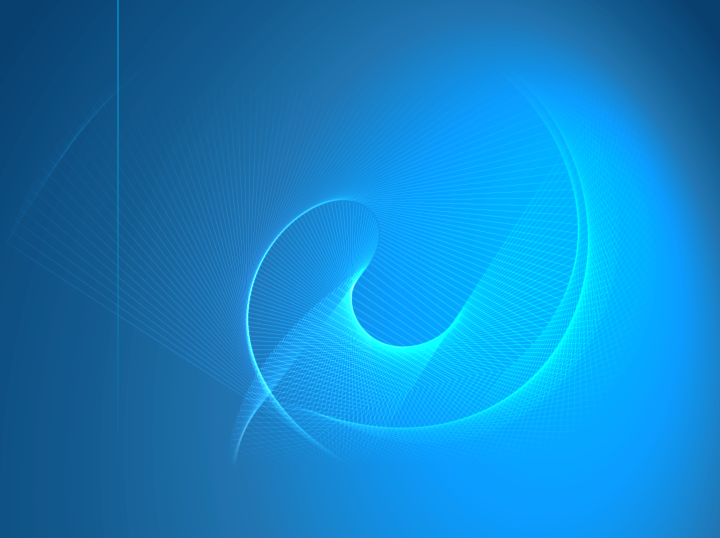 Chapter 9: Manipulating Data
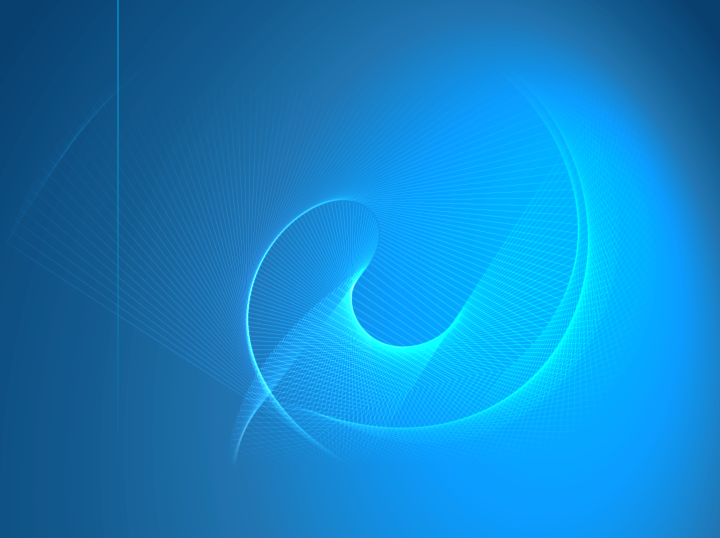 Objectives
Create data values using SAS functions.
3
Business Scenario
Orion Star management plans to give a $500 bonus to each employee in his or her hire month.
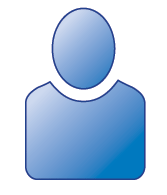 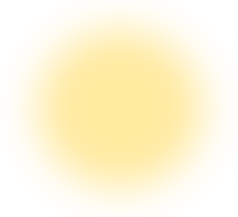 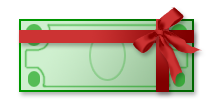 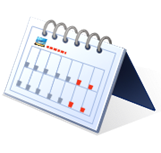 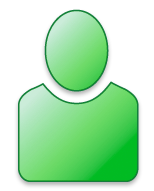 500
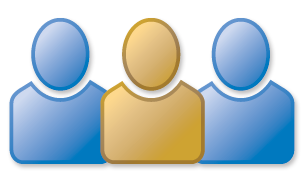 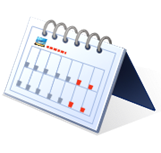 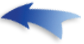 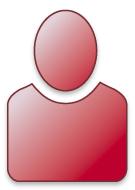 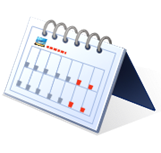 4
Considerations
Create a new data set with three new variables:
Bonus, which is a constant 500
Compensation, which is the sum of Salary and Bonus
BonusMonth, which is the month in which the employee was hired
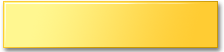 Compensation
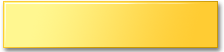 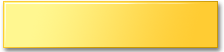 Bonus
BonusMonth
orion.sales
work.comp
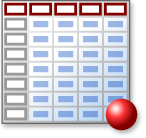 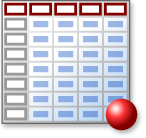 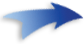 5
Considerations
Drop Gender, Salary, Job_Title, Country, Birth_Date, and Hire_Date from work.comp.
6
[Speaker Notes: This slide shows you the scenario from the data set standpoint.  9 variables will be read in, then 3 variables will be created, Bonus, Compensation, and BonusMonth. Of the 9 variables that are read in, we are only keeping 3.]
9.01 Multiple Choice Poll
Which of the following statements creates a numeric variable Bonus with a value of 500?

Bonus=$500;
Bonus=500;
label Bonus='500';
format Bonus 500.;
[Speaker Notes: Type answer here]
9.01 Multiple Choice Poll – Correct Answer
Which of the following statements creates a numeric variable Bonus with a value of 500?

Bonus=$500;
Bonus=500;
label Bonus='500';
format Bonus 500.;

You use an assignment statement to set the value of the variable Bonus equal to 500. Numeric constants do not include commas or currency symbols.
[Speaker Notes: Type answer here]
SAS Functions
SAS functions can be used in an assignment statement. A function is a routine that accepts arguments and returns a value. 



Some functions manipulate character values, compute descriptive statistics, or manipulate SAS date values.
Arguments are enclosed in parentheses and separated by commas. 
A function can return a numeric or character result.
variable=function-name(argument1, argument2, …);
9
[Speaker Notes: We learned the UPCASE function earlier but there are a lot of functions …]
SUM Function
Use the SUM function to create Compensation. The SUM function is a descriptive statistics function that returns the sum of its arguments.


 

The arguments must be numeric.
Missing values are ignored by SUM and other descriptive statistics functions.
Compensation=sum(Salary,Bonus);
SUM(argument1,argument2, ...)
10
[Speaker Notes: Now let's create the new variable Compensation.  We could use the addition operator but instead we will use the SUM function to calculate the sum of Salary and Bonus.]
MONTH Function
Use the MONTH function to extract the month of hire from Hire_Date.




Other date functions can do the following:
extract information from SAS date values 
create SAS date values
BonusMonth=month(Hire_Date);
MONTH(SAS-date)
11
[Speaker Notes: There are numerous functions that deal with SAS dates …]
Date Functions: Extracting Values
12
[Speaker Notes: … The MONTH function will let us create the BonusMonth based on the Hire_Date.]
Date Functions: Creating SAS Dates
13
[Speaker Notes: Notes: The YEARCUTOFF= system option is when two-digit years are specified. YEARCUTOFF= specifies the first year of a 100-year span. The value that is specified in YEARCUTOFF= can result in a range of years that span two centuries. If YEARCUTOFF=1950, then any two-digit value between 50 and 99 inclusive refers to the first half of the 100-year span, which is in the 1900s. Any two-digit value between 00 and 49 inclusive refers to the second half of the 100-year span, which is in the 2000s. YEARCUTOFF= has no effect on existing SAS dates or dates that are read from input data that include a four-digit year.]
Using SAS Functions
A function call can be used alone in an assignment statement.



A function call can be part of any SAS expression.


A function call can be an argument to another function.
BonusMonth=month(Hire_Date);
AnnivBonus=mdy(BonusMonth,15,2008);
if month(Hire_Date)=12;
AnnivBonus=mdy(month(Hire_Date),15,2012);
14
Using SAS Functions
Create Bonus, Compensation, and BonusMonth.
data work.comp;
   set orion.sales;
   Bonus=500;
   Compensation=sum(Salary,Bonus);
   BonusMonth=month(Hire_Date);
run;
175  data work.comp;
176     set orion.sales;
177     Bonus=500;
178     Compensation=sum(Salary,Bonus);
179     BonusMonth=month(Hire_Date);
180  run;

NOTE: There were 165 observations read from the data set ORION.SALES.
NOTE: The data set WORK.COMP has 165 observations and 12 variables.
orion.sales has nine variables.
p109d01
15
[Speaker Notes: Based on our scenario, we are reading in 9 variables and then creating 3 variables, which results in 12 variables. We can subset the variables with a DROP statement.]
Viewing the Output
Partial PROC PRINT Output
proc print data=work.comp noobs;
   var Employee_ID First_Name Last_Name
       Bonus Compensation BonusMonth;
run;
First_                                          Bonus
Employee_ID   Name        Last_Name    Bonus   Compensation   Month

     120102   Tom         Zhou           500         108755       6
     120103   Wilson      Dawes          500          88475       1
     120121   Irenie      Elvish         500          27100       1
     120122   Christina   Ngan           500          27975       7
     120123   Kimiko      Hotstone       500          26690      10
p109d01
16
9.02 Quiz
A DROP statement has been added to this DATA step. Will the program calculate Compensation and BonusMonth correctly?
data work.comp;
   set orion.sales;
   drop Gender Salary Job_Title Country
        Birth_Date Hire_Date;
   Bonus=500;
   Compensation=sum(Salary,Bonus);
   BonusMonth=month(Hire_Date);
run;
p109a01
17
[Speaker Notes: the DROP or KEEP statement
But we don’t want all 12 variables, which statement could we add to the DATA step to eliminate six of the 12?  
LW: Send a text response to the moderator.
IBT: Shout out the answer.]
9.02 Quiz – Correct Answer
A DROP statement has been added to this DATA step. Will the program calculate Compensation and BonusMonth correctly?







Yes. A drop flag is set for the dropped variables, but the variables are in the PDV and therefore available for processing. DROP is a compile-time only statement.
23   data work.comp;
24      set orion.sales;
25      drop Gender Salary Job_Title Country
26               Birth_Date Hire_Date;
27      Bonus=500;
28      Compensation=sum(Salary,Bonus);
29      BonusMonth=month(Hire_Date);
30   run;
NOTE: There were 165 observations read from the data set ORION.SALES.
NOTE: The data set WORK.COMP has 165 observations and 6 variables.
18
[Speaker Notes: the DROP or KEEP statement
But we don’t want all 12 variables, which statement could we add to the DATA step to eliminate six of the 12?  
LW: Send a text response to the moderator.
IBT: Shout out the answer.]
Viewing the Output
Partial PROC PRINT Output
proc print data=work.comp noobs;
run;
First_                                         Bonus
Employee_ID Name         Last_Name  Bonus  Compensation    Month

  120102    Tom          Zhou         500      108755          6
  120103    Wilson       Dawes        500       88475          1
  120121    Irenie       Elvish       500       27100          1
  120122    Christina    Ngan         500       27975          7
  120123    Kimiko       Hotstone     500       26690         10
p109a01
19
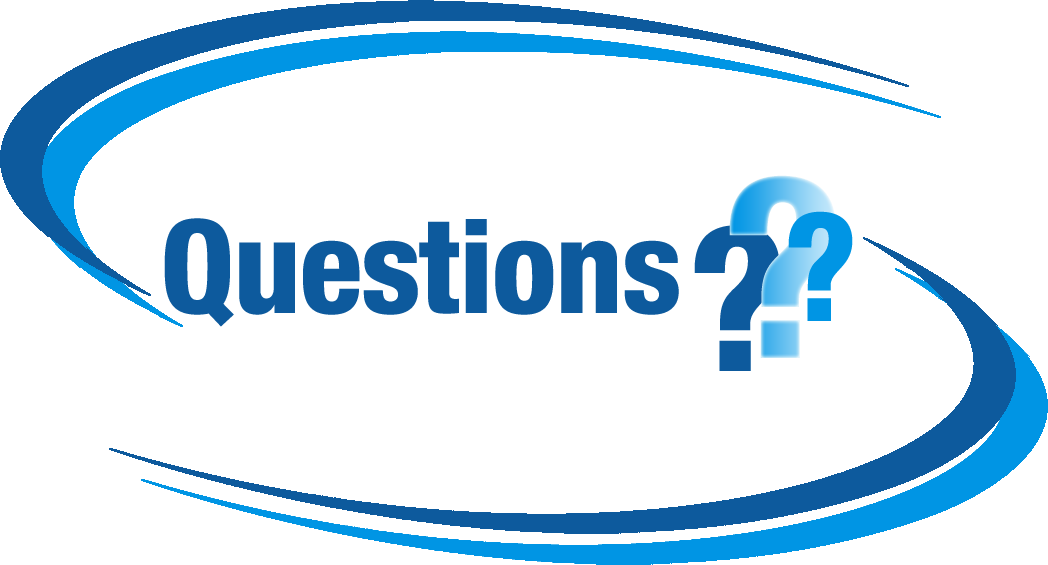 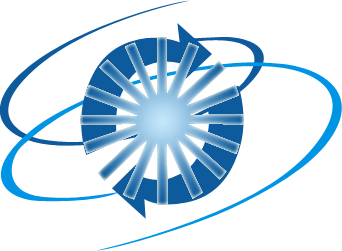 Exercise
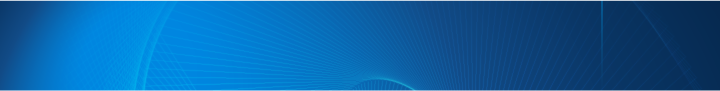 This exercise reinforces the concepts discussed previously.
Chapter 9: Manipulating Data
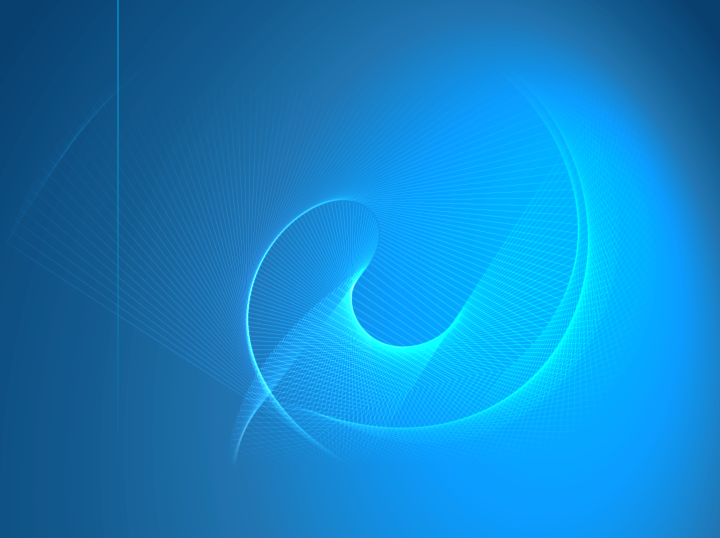 Objectives
Process data conditionally using IF-THEN/ELSE statements.
Execute multiple statements conditionally using DO and END statements.
Control the length of character variables using the LENGTH statement.
23
Business Scenario
Orion Star management plans to give each sales employee a bonus based on his or her job title.
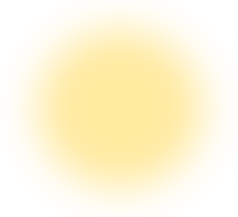 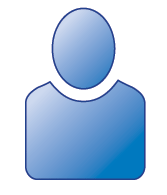 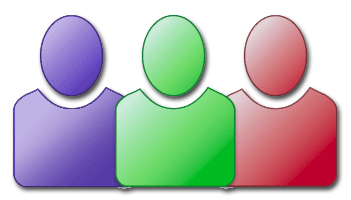 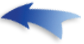 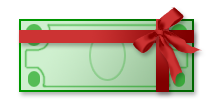 Bonus
24
Considerations
Create a new data set, work.comp, using orion.sales as input. Include a new variable, Bonus, with a value based on Job_Title.
25
IF-THEN Statements
The IF-THEN statement executes a SAS statement for observations that meet a specific condition.







expression defines a condition.  
statement can be any executable SAS statement.
If expression is true, then statement executes.
data work.comp;
   set orion.sales;
   if Job_Title='Sales Rep. IV' then                       	 Bonus=1000;
   ...
run;
IF expression THEN statement;
26
Conditional Processing
The value assigned to Bonus is determined by testing for various values of Job_Title.
Sales Rep. IV
Yes
Bonus=1000
No
Sales Manager
Yes
Bonus=1500
No
Senior Sales Manager
Yes
Bonus=2000
No
Yes
Chief Sales Manager
Bonus=2500
No
27
Conditional Processing
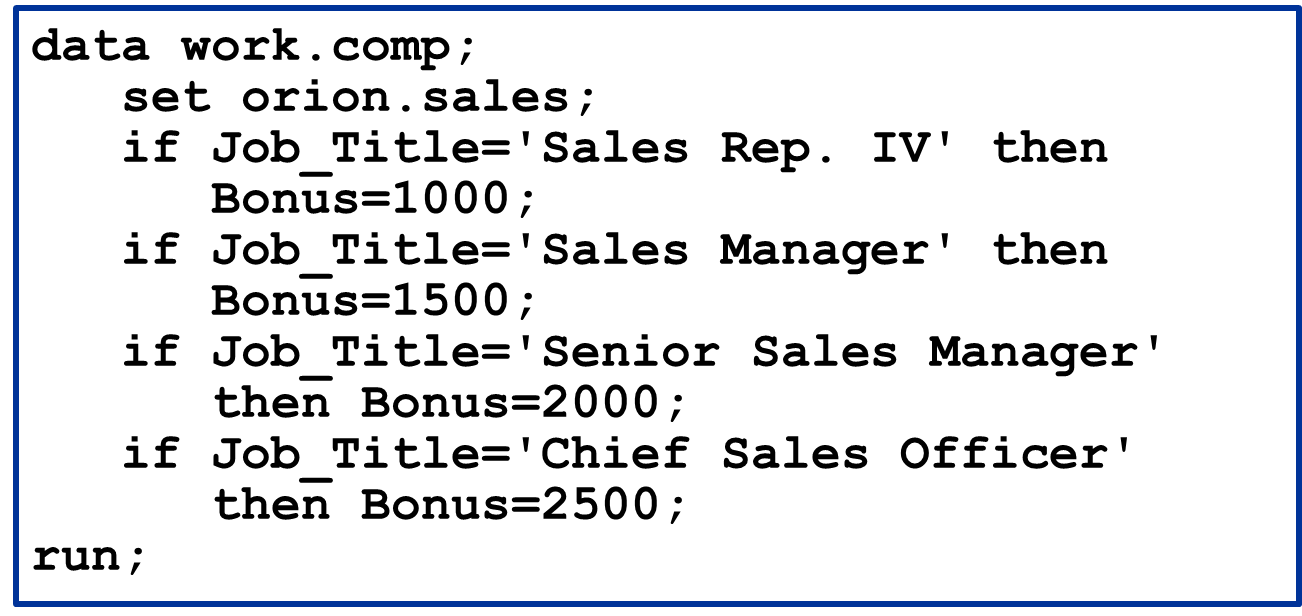 …
p109d02
...
28
Conditional Processing
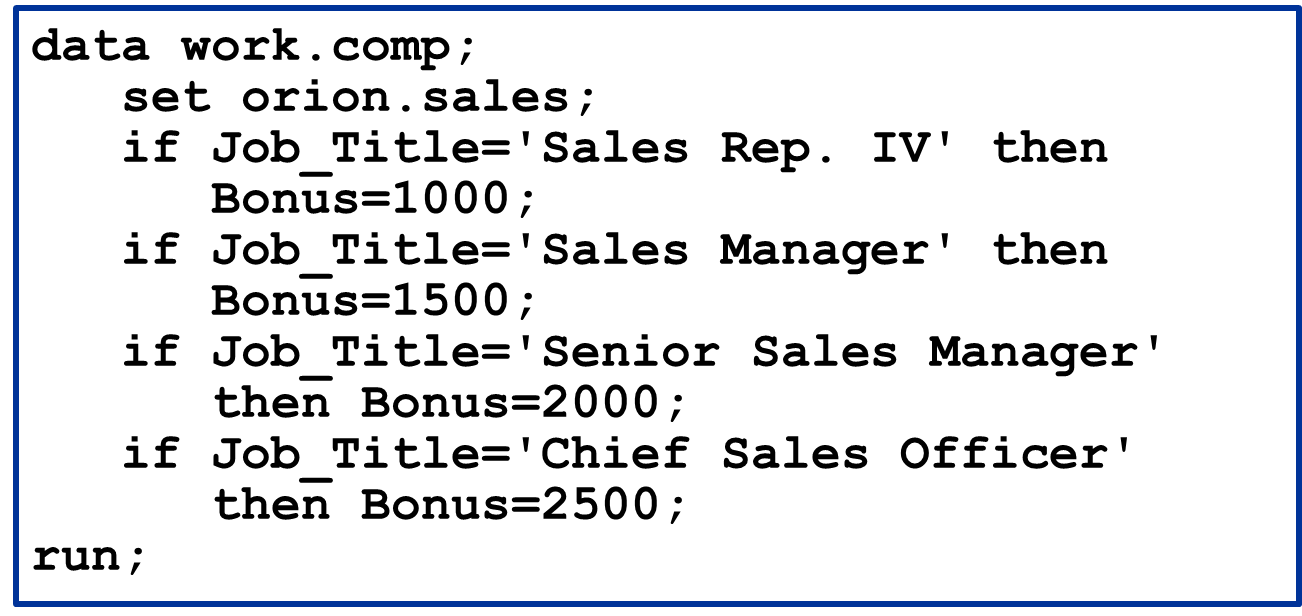 false
…
...
29
Conditional Processing
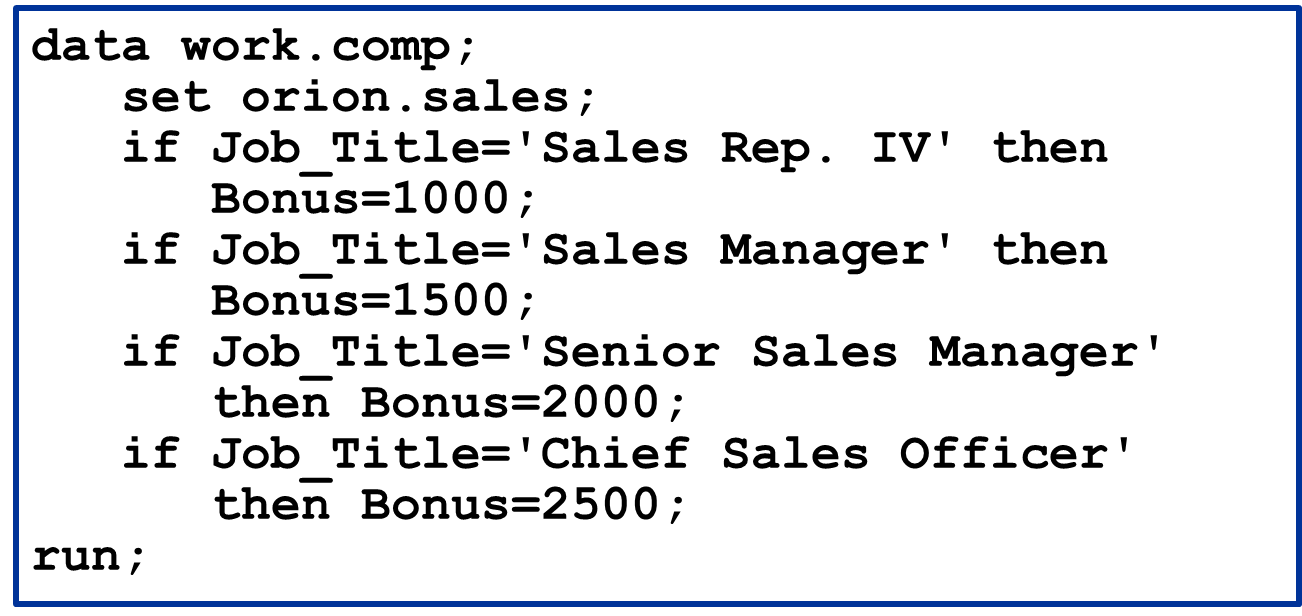 true
…
...
30
Conditional Processing
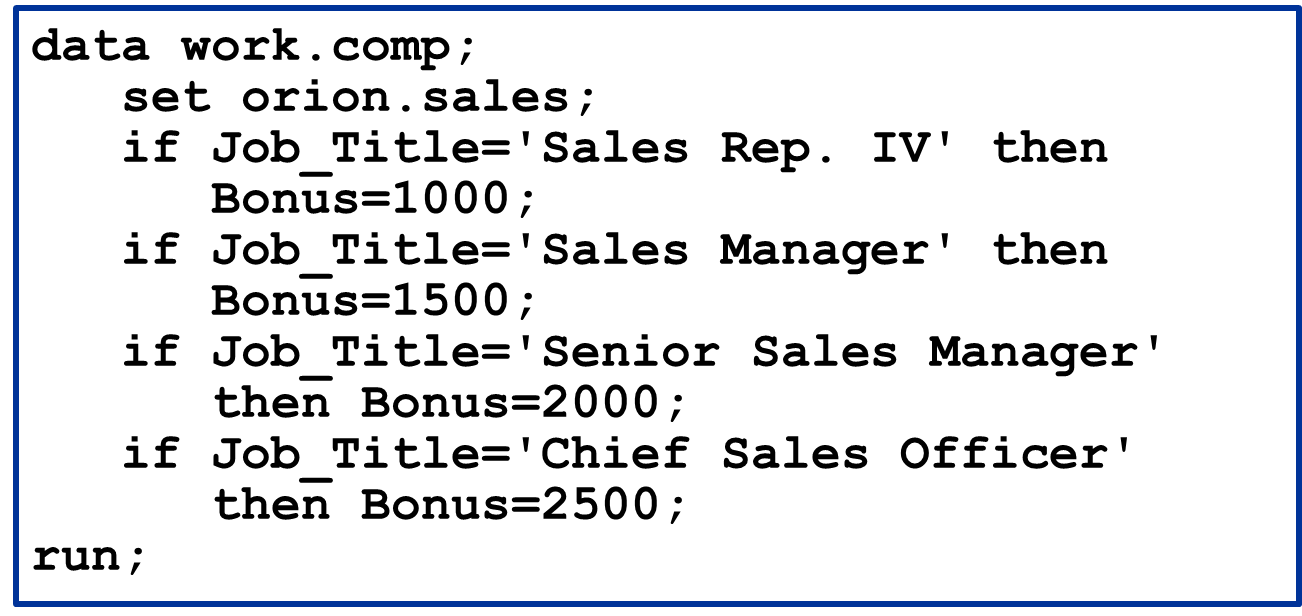 …
...
31
Conditional Processing
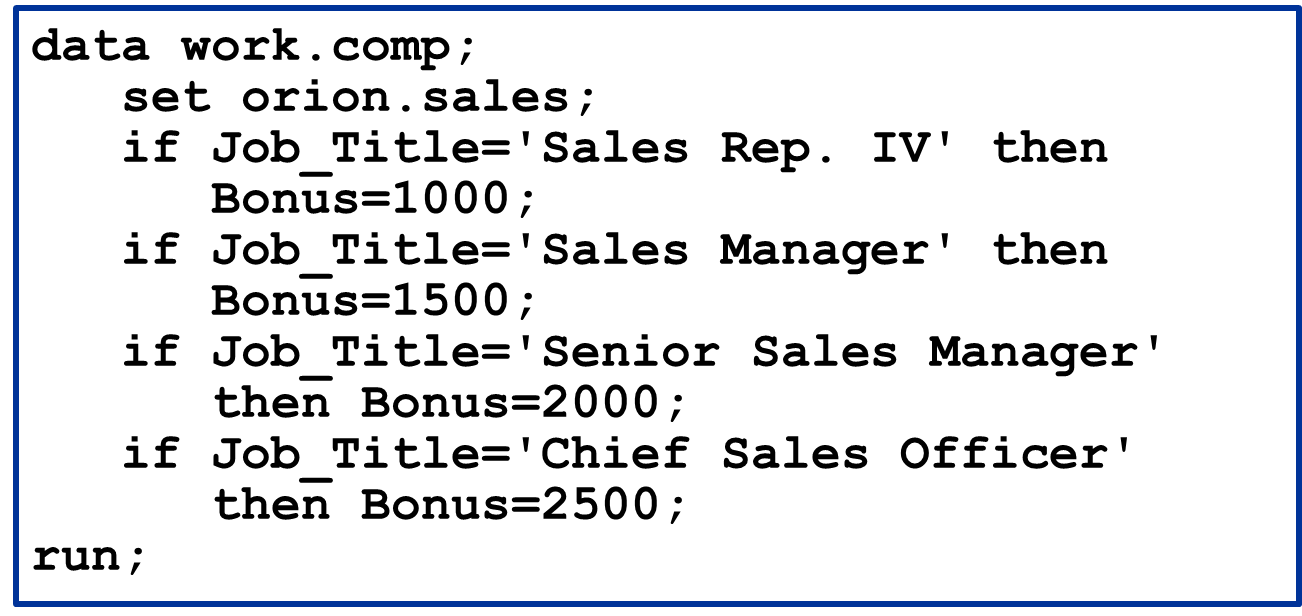 false
…
...
32
Conditional Processing
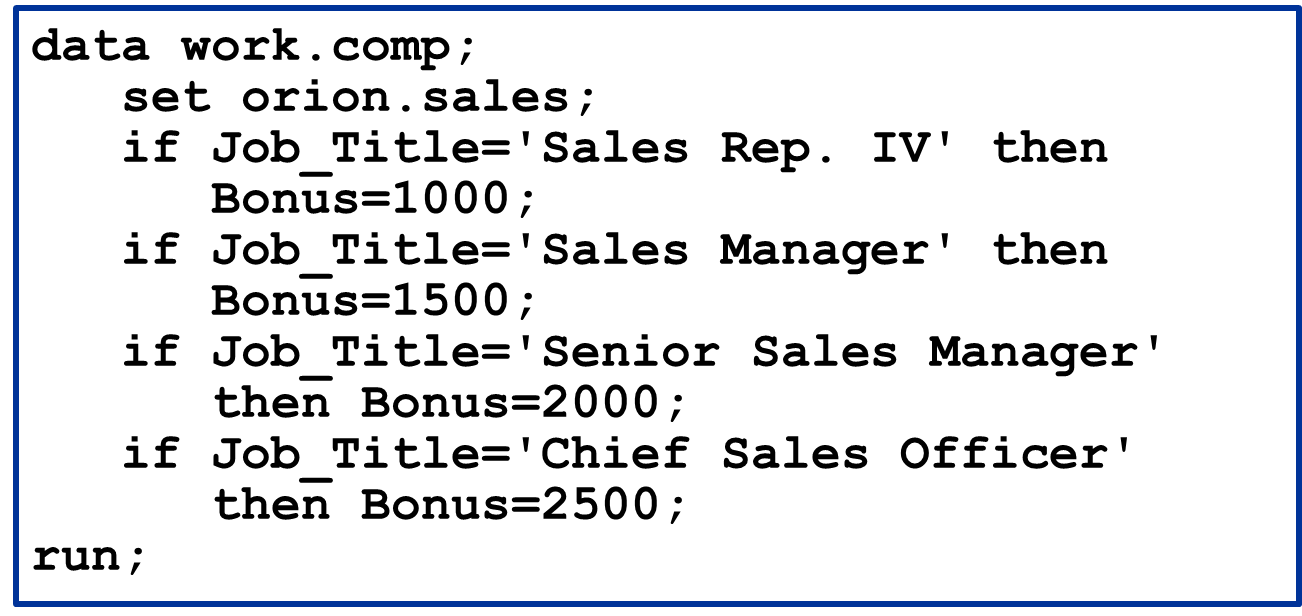 false
…
...
33
Conditional Processing
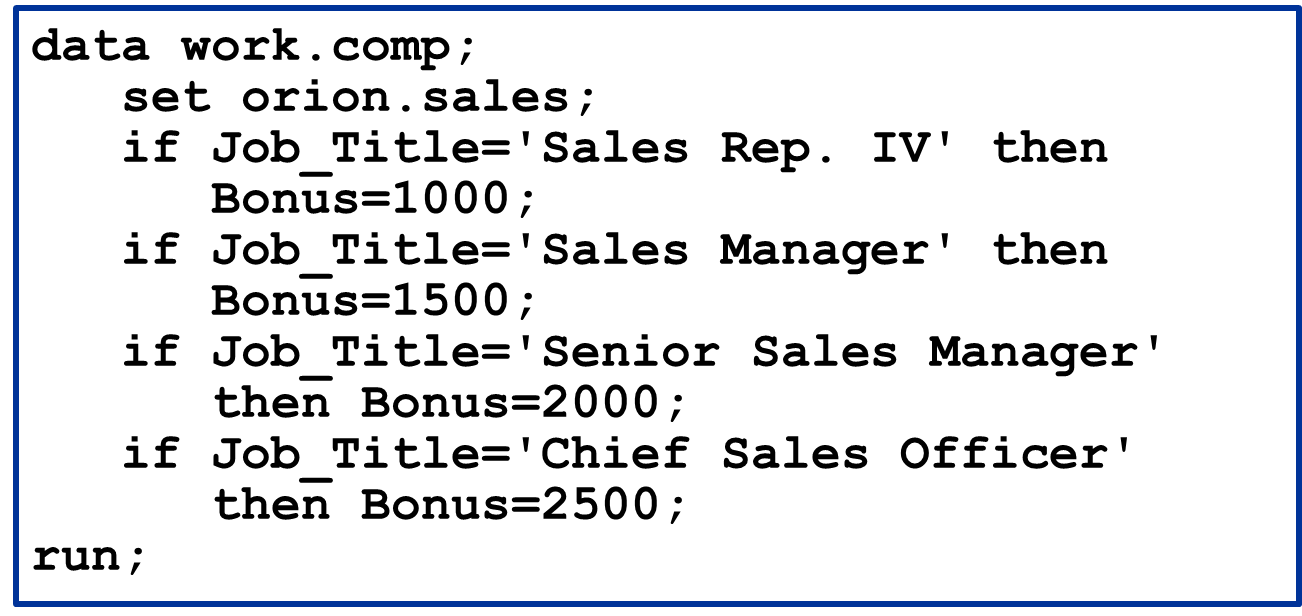 Implicit OUTPUT;
Implicit RETURN;
…
34
Conditional Processing
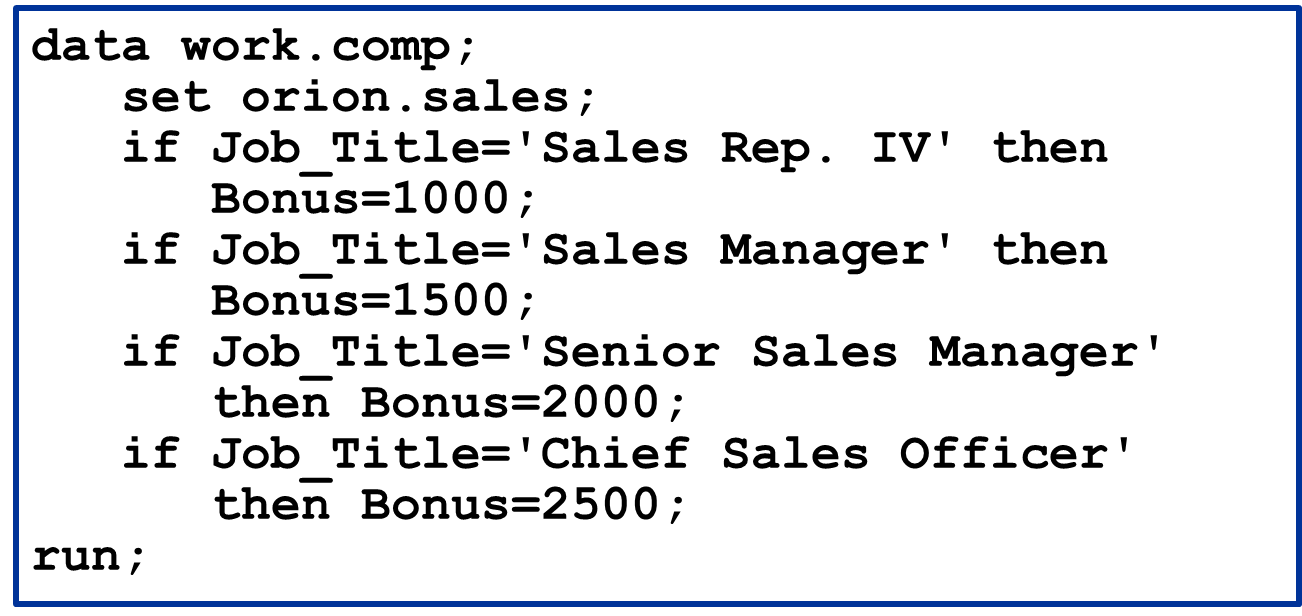 Continue until EOF
…
35
Viewing the Output
Partial PROC PRINT Output
proc print data=work.comp;
   var Last_Name Job_Title Bonus;
run;
Obs    Last_Name       Job_Title         Bonus

  1    Zhou            Sales Manager      1500
  2    Dawes           Sales Manager      1500
  3    Elvish          Sales Rep. II         .
  4    Ngan            Sales Rep. II         .
  5    Hotstone        Sales Rep. I          .
  6    Daymond         Sales Rep. I          .
  7    Hofmeister      Sales Rep. IV      1000
  8    Denny           Sales Rep. II         .
  9    Clarkson        Sales Rep. II         .
 10    Kletschkus      Sales Rep. IV      1000
 11    Roebuck         Sales Rep. III        .
 12    Lyon            Sales Rep. I          .
p109d02
36
9.03 Multiple Choice Poll
In the previous program, is it possible for more than one condition to be true for a single observation? 
Yes, more than one condition can be true.
No, the conditions are mutually exclusive, so only one condition can be true.
[Speaker Notes: Was it necessary to check for other values of Job_Title once a match was found?
Type answer here
b. No, the conditions are mutually exclusive, so only one condition can be true.]
9.03 Multiple Choice Poll – Correct Answer
In the previous program, is it possible for more than one condition to be true for a single observation? 
Yes, more than one condition can be true.
No, the conditions are mutually exclusive, so only one condition can be true.

For each observation there is only one value for Job_Title. If that value matches one of the conditions, then it cannot match any other condition.
[Speaker Notes: Was it necessary to check for other values of Job_Title once a match was found?
Type answer here
b. No, the conditions are mutually exclusive, so only one condition can be true.]
Using the ELSE Statement
Use the ELSE statement when testing mutually exclusive conditions.
.
data work.comp;
   set orion.sales;
   if Job_Title='Sales Rep. IV' then 
      Bonus=1000;
   else if Job_Title='Sales Manager' then 	 Bonus=1500;
   else if Job_Title='Senior Sales Manager' 	 then Bonus=2000;
   else if Job_Title='Chief Sales Officer' 	 then Bonus=2500;
run;
IF expression THEN statement;
<ELSE IF expression THEN statement;> 
<ELSE IF expression THEN statement;>
p109d03
39
Conditional Processing
When an expression is true, the associated statement is executed and subsequent ELSE statements are skipped.
Sales Rep. IV
Yes
Bonus=1000
No
Sales Manager
Yes
Bonus=1500
No
Senior Sales Manager
Yes
Bonus=2000
No
Yes
Chief Sales Manager
Bonus=2500
No
40
IF-THEN Statements
data work.comp;
   set orion.sales;
   if Job_Title='Sales Rep. IV' then
 	 Bonus=1000;
   else if Job_Title='Sales Manager' then 	 Bonus=1500;
   else if Job_Title='Senior Sales Manager' 	 then Bonus=2000;
   else if Job_Title='Chief Sales Officer' 	 then Bonus=2500;
run;
…
p109d03
...
41
IF-THEN Statements
data work.comp;
   set orion.sales;
   if Job_Title='Sales Rep. IV' then
 	 Bonus=1000;
   else if Job_Title='Sales Manager' then 	 Bonus=1500;
   else if Job_Title='Senior Sales Manager' 	 then Bonus=2000;
   else if Job_Title='Chief Sales Officer' 	 then Bonus=2500;
run;
false
…
...
42
IF-THEN Statements
data work.comp;
   set orion.sales;
   if Job_Title='Sales Rep. IV' then
 	 Bonus=1000;
   else if Job_Title='Sales Manager' then 	 Bonus=1500;
   else if Job_Title='Senior Sales Manager' 	 then Bonus=2000;
   else if Job_Title='Chief Sales Officer' 	 then Bonus=2500;
run;
true
…
...
43
IF-THEN Statements
data work.comp;
   set orion.sales;
   if Job_Title='Sales Rep. IV' then 
	 Bonus=1000;
   else if Job_Title='Sales Manager' then 	 Bonus=1500;
   else if Job_Title='Senior Sales Manager' 	 then Bonus=2000;
   else if Job_Title='Chief Sales Officer' 	 then Bonus=2500;
run;
…
...
44
IF-THEN Statements
data work.comp;
   set orion.sales;
   if Job_Title='Sales Rep. IV' then
      Bonus=1000;
   else if Job_Title='Sales Manager' then 	 Bonus=1500;
   else if Job_Title='Senior Sales Manager' 	 then Bonus=2000;
   else if Job_Title='Chief Sales Officer' 	 then Bonus=2500;
run;
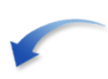 Implicit OUTPUT;
Implicit RETURN;
…
45
IF-THEN Statements
data work.comp;
   set orion.sales;
   if Job_Title='Sales Rep. IV' then
      Bonus=1000;
   else if Job_Title='Sales Manager' then 	 Bonus=1500;
   else if Job_Title='Senior Sales Manager' 	 then Bonus=2000;
   else if Job_Title='Chief Sales Officer' 	 then Bonus=2500;
run;
Continue until EOF
…
46
Viewing the Output
Partial PROC PRINT Output
proc print data=work.comp;
   var Last_Name Job_Title Bonus;
run;
Obs    Last_Name         Job_Title       Bonus

  1    Zhou            Sales Manager      1500
  2    Dawes           Sales Manager      1500
  3    Elvish          Sales Rep. II         .
  4    Ngan            Sales Rep. II         .
  5    Hotstone        Sales Rep. I          .
  6    Daymond         Sales Rep. I          .
  7    Hofmeister      Sales Rep. IV      1000
  8    Denny           Sales Rep. II         .
  9    Clarkson        Sales Rep. II         .
 10    Kletschkus      Sales Rep. IV      1000
p109d03
47
Business Scenario: Part 2
Orion Star management wants to modify the bonus plan as defined below.
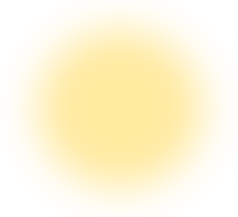 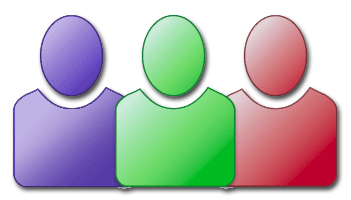 48
Using Conditional Processing
data work.comp;
   set orion.sales;
   if Job_Title='Sales Rep. III' or
      Job_Title='Sales Rep. IV' then
	    Bonus=1000;
   else if Job_Title='Sales Manager' then
      Bonus=1500;
   else if Job_Title='Senior Sales Manager'
      then Bonus=2000;
   else if Job_Title='Chief Sales Officer'
      then Bonus=2500;
   else Bonus=500;
run;
compound
condition
IF expression THEN statement;
<ELSE IF expression THEN statement;> 
<…>
<ELSE statement;>
p109d04
49
[Speaker Notes: Notice that two conditions have been combined in the first IF statement. You can use the AND, OR or NOT operators to construct compound IF expressions.]
Conditional Processing
An optional final ELSE statement gives an alternative action if none of the conditions are true.
Yes
Sales Rep. III or IV
Bonus=1000
No
Sales Manager
Yes
Bonus=1500
No
Yes
Senior Sales Manager
Bonus=2000
No
Yes
Chief Sales Manager
Bonus=2500
No
Bonus=500
50
Viewing the Output
Partial PROC PRINT Output
proc print data=work.comp;
   var Last_Name Job_Title Bonus;
run;
Obs    Last_Name         Job_Title       Bonus

   1    Zhou            Sales Manager      1500
   2    Dawes           Sales Manager      1500
   3    Elvish          Sales Rep. II       500
   4    Ngan            Sales Rep. II       500
   5    Hotstone        Sales Rep. I        500
   6    Daymond         Sales Rep. I        500
   7    Hofmeister      Sales Rep. IV      1000
   8    Denny           Sales Rep. II       500
   9    Clarkson        Sales Rep. II       500
  10    Kletschkus      Sales Rep. IV      1000
p109d04
51
Business Scenario
Orion Star managers are considering a country-based bonus. Create a new SAS data set named work.bonususing orion.sales as input. The value of the new variable, Bonus, is based on Country.
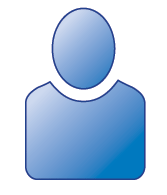 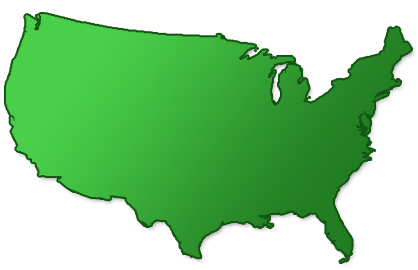 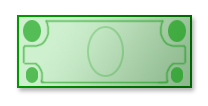 $500
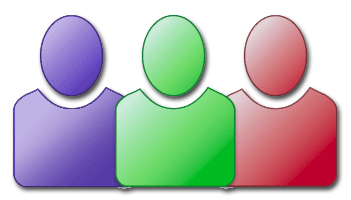 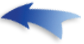 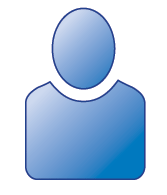 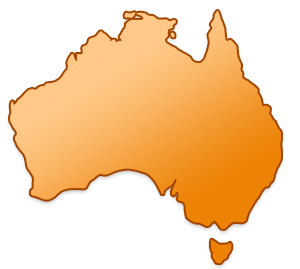 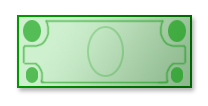 $300
52
[Speaker Notes: For this scenario, we are still using ORION.SALES as our input data set but instead of giving everyone a bonus of 500, we will either give 300 or 500 depending on which country the employee is from.]
IF-THEN/ELSE Statements
If orion.sales has been validated and only includes the Country values US and AU, the conditional clause can be omitted from the ELSE statement.







       All observations not equal to US get a bonus of 300.
data work.bonus;
   set orion.sales;
   if Country='US' then Bonus=500;
   else Bonus=300;
run;
IF expression THEN statement;
ELSE statement;
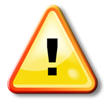 p109d05
53
Viewing the Output
Partial PROC PRINT Output
proc print data=work.bonus;
   var First_Name Last_Name Country Bonus;
run;
Obs    First_Name    Last_Name             Country    Bonus

   60    Billy         Plested                 AU        300
   61    Matsuoka      Wills                   AU        300
   62    Vino          George                  AU        300
   63    Meera         Body                    AU        300
   64    Harry         Highpoint               US        500
   65    Julienne      Magolan                 US        500
   66    Scott         Desanctis               US        500
   67    Cherda        Ridley                  US        500
   68    Priscilla     Farren                  US        500
   69    Robert        Stevens                 US        500
p109d05
54
9.04 Quiz
Program p109a02 reads orion.nonsales, a non-validated data set. Open and submit the program and review the results. Why is Bonus set to 300 in observations 125, 197, and 200?
data work.bonus;
   set orion.nonsales;
   if Country='US' then Bonus=500;
   else Bonus=300;
run;
55
[Speaker Notes: Country has mixed case values in the orion.nonsales data set.
I want you to try out some code very similar to our business scenario but instead of using ORION.SALES as input you will be using ORION.NONSALES (dirty data). Go into SAS and submit the program.  
LW: Once you determine why some of the Bonus values are missing head back into Connect and send a text response of the reason.
IBT: When it looks like everyone is done, ask someone to tell you the reason.]
9.04 Quiz – Correct Answer
Program p109a02 reads orion.nonsales, a non-validated data set. Open and submit the program and review the results. Why is Bonus set to 300 in observations 125, 197, and 200?





The Country variable has some mixed case values in orion.nonsales. Observations with a country value of US are assigned 500. All others are assigned 300, including us.
data work.bonus;
   set orion.nonsales;
   if Country='US' then Bonus=500;
   else Bonus=300;
run;
56
[Speaker Notes: Country has mixed case values in the orion.nonsales data set.
I want you to try out some code very similar to our business scenario but instead of using ORION.SALES as input you will be using ORION.NONSALES (dirty data). Go into SAS and submit the program.  
LW: Once you determine why some of the Bonus values are missing head back into Connect and send a text response of the reason.
IBT: When it looks like everyone is done, ask someone to tell you the reason.]
Testing for Invalid Data
You can test for multiple values of Country.





You can use the UPCASE function in the expression.
data work.bonus;
   set orion.nonsales;
   if Country in ('US','us') 
      then Bonus=500;
   else Bonus=300;
run;
data work.bonus;
   set orion.nonsales;
   if upcase(Country)='US' 
      then Bonus=500;
   else Bonus=300;
run;
p109a02s
57
Cleaning Invalid Data
You can clean the data before checking the value.







   It is a best practice to clean the data at the source,        but in some cases, that is not possible. With this       method, you are creating a clean data set.
data work.bonus;
   set orion.nonsales;
   Country=upcase(Country);
   if Country='US' 
      then Bonus=500;
   else Bonus=300;
run;
p109d06
58
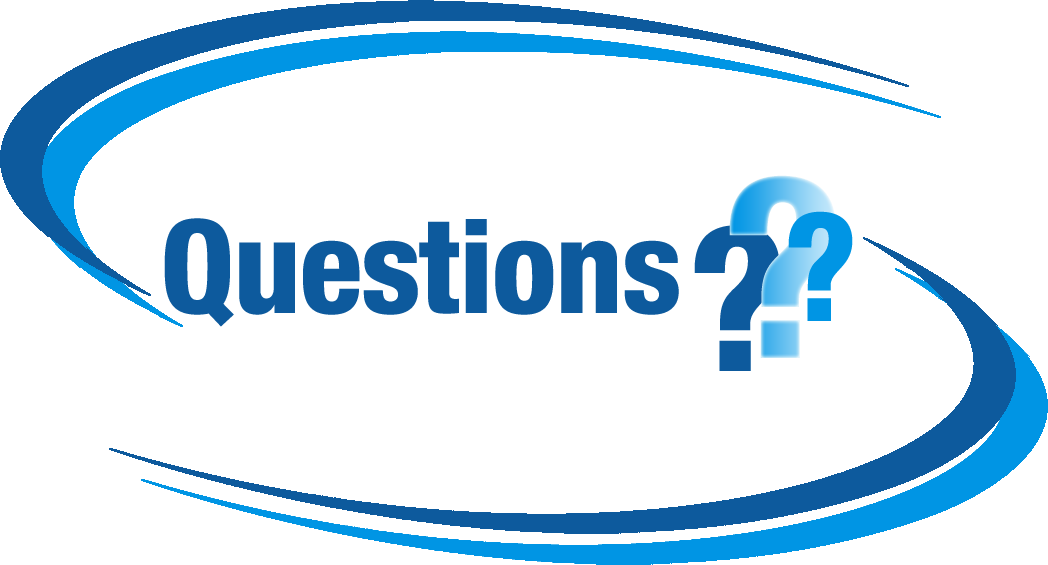 Business Scenario
Orion Star employees will receive a bonus once or twice a year. In addition to Bonus, add a new variable, Freq, that is equal to the following: 
Once a Year for United States employees 
Twice a Year for Australian employees
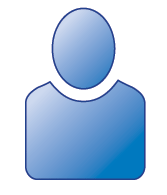 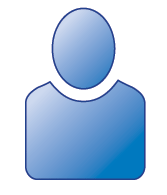 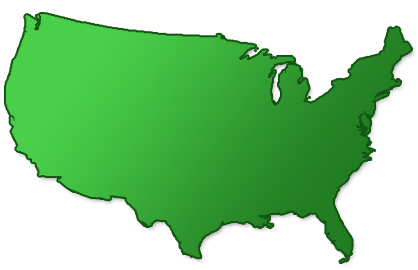 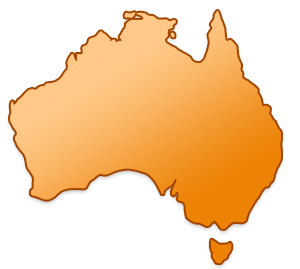 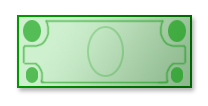 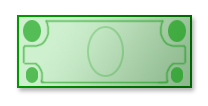 $300
$500
Once a Year
Twice a Year
60
[Speaker Notes: I really wasn’t telling you the whole story about the bonuses.  Australian employees are only getting a bonus of 300 but they are to get the bonus twice a year.  US employees are only getting a one time bonus of 500.]
IF-THEN/ELSE Statements
Only one executable statement is allowed in IF-THEN and ELSE statements.





For this business scenario, two statements must be executed for each true expression.
IF expression THEN statement;
ELSE IF expression THEN statement;
ELSE statement;
Bonus=500;
if Country='US' then
Freq='Once a Year';
61
[Speaker Notes: We now need to create two variables, Bonus and Freq, based on a condition.  This creates a problem because the syntax we are using will only allow one statement…]
DO Group
Multiple statements are permitted in a DO group.










Each DO group ends with an END statement.
data work.bonus;
   set orion.sales;
   if Country='US' then do;
      Bonus=500;
	 Freq='Once a Year';
   end;
   else if Country='AU' then do;
      Bonus=300;
	 Freq='Twice a Year';
   end;
run;
DO group
p109d07
62
IF-THEN DO/ELSE DO Statements
Multiple statements are also permitted in an ELSE DO group.
IF expression THEN DO;
     executable statements
END;
ELSE IF expression THEN DO; 
     executable statements
END;
ELSE DO;
     executable statements;
END;
DO group
DO group
DO group
63
Viewing the Output
Partial PROC PRINT Output
proc print data=work.bonus;
   var First_Name Last_Name Country Bonus
       Freq;
run;
Obs  First_Name  Last_Name         Country  Bonus     Freq

 60  Billy       Plested             AU      300   Twice a Yea
 61  Matsuoka    Wills               AU      300   Twice a Yea
 62  Vino        George              AU      300   Twice a Yea
 63  Meera       Body                AU      300   Twice a Yea
 64  Harry       Highpoint           US      500   Once a Year
 65  Julienne    Magolan             US      500   Once a Year
 66  Scott       Desanctis           US      500   Once a Year
 67  Cherda      Ridley              US      500   Once a Year
 68  Priscilla   Farren              US      500   Once a Year
 69  Robert      Stevens             US      500   Once a Year
truncation
p109d07
64
[Speaker Notes: Something doesn’t look quite right with Freq …]
Compilation
data work.bonus;
   set orion.sales;
   if Country='US' then do;
      Bonus=500;
	 Freq='Once a Year';
   end;
   else if Country='AU' then do;
      Bonus=300;
	 Freq='Twice a Year';
   end;
run;
p109d07
...
65
[Speaker Notes: To understand why Freq is getting truncated lets go back to what happens behind the scenes at compile time …]
Compilation
data work.bonus;
   set orion.sales;
   if Country='US' then do;
      Bonus=500;
	 Freq='Once a Year';
   end;
   else if Country='AU' then do;
      Bonus=300;
	 Freq='Twice a Year';
   end;
run;
...
66
Compilation
data work.bonus;
   set orion.sales;
   if Country='US' then do;
      Bonus=500;
	 Freq='Once a Year';
   end;
   else if Country='AU' then do;
      Bonus=300;
	 Freq='Twice a Year';
   end;
run;
11 characters
...
67
Compilation
data work.bonus;
   set orion.sales;
   if Country='US' then do;
      Bonus=500;
	 Freq='Once a Year';
   end;
   else if Country='AU' then do;
      Bonus=300;
	 Freq='Twice a Year';
   end;
run;
length does not change
12 characters
68
9.05 Quiz
How would you prevent Freq from being truncated?
69
[Speaker Notes: Possible solutions:
Pad the first occurrence of the Freq value with blanks to be the length of the longest possible value.
Switch conditional statements to place the longest value of Freq in the first conditional statement.
Add a LENGTH statement to declare the byte size of the variable upfront.

Any thoughts on how we could prevent the truncation, several possibilities? (The students have already learned about the LENGTH statement with list input.)
LW: Send your thought as a text response.
IBT: Take suggestions verbally from the students.]
9.05 Quiz – Correct Answer
How would you prevent Freq from being truncated?

Possible solutions:
Pad the first occurrence of the Freq value with blanks to be the length of the longest possible value.
Switch conditional statements to place the longest value of Freq in the first conditional statement.
Add a LENGTH statement to declare the byte size of the variable up front.
70
[Speaker Notes: Possible solutions:
Pad the first occurrence of the Freq value with blanks to be the length of the longest possible value.
Switch conditional statements to place the longest value of Freq in the first conditional statement.
Add a LENGTH statement to declare the byte size of the variable upfront.]
Defining Character Variables
Set the length of the variable Freq to avoid truncation.










  It is a good practice to use a LENGTH statement       any time you create a new character variable.
data work.bonus;
   set orion.sales;
   length Freq $ 12;
   if Country='US' then do;
      Bonus=500;
	 Freq='Once a Year';
   end;
   else if Country='AU' then do;
      Bonus=300;
	 Freq='Twice a Year';
   end;
run;
LENGTH variable(s) <$> length;
p109d08
71
Compilation
data work.bonus;
   set orion.sales;
   length Freq $ 12;
   if Country='US' then do;
      Bonus=500;
	 Freq='Once a Year';
   end;
   else if Country='AU' then do;
      Bonus=300;
	 Freq='Twice a Year';
   end;
run;
p109d08
...
72
Compilation
data work.bonus;
   set orion.sales;
   length Freq $ 12;
   if Country='US' then do;
      Bonus=500;
	 Freq='Once a Year';
   end;
   else if Country='AU' then do;
      Bonus=300;
	 Freq='Twice a Year';
   end;
run;
...
73
Compilation
data work.bonus;
   set orion.sales;
   length Freq $ 12;
   if Country='US' then do;
      Bonus=500;
	 Freq='Once a Year';
   end;
   else if Country='AU' then do;
      Bonus=300;
	 Freq='Twice a Year';
   end;
run;
...
74
Compilation
data work.bonus;
   set orion.sales;
   length Freq $ 12;
   if Country='US' then do;
      Bonus=500;
	 Freq='Once a Year';
   end;
   else if Country='AU' then do;
      Bonus=300;
	 Freq='Twice a Year';
   end;
run;
length does not change
75
Viewing the Output
Partial PROC PRINT Output
proc print data=work.bonus;
   var First_Name Last_Name Country 
       Bonus Freq;
run;
Obs  First_Name  Last_Name         Country  Bonus     Freq

 60  Billy       Plested             AU      300   Twice a Year
 61  Matsuoka    Wills               AU      300   Twice a Year
 62  Vino        George              AU      300   Twice a Year
 63  Meera       Body                AU      300   Twice a Year
 64  Harry       Highpoint           US      500   Once a Year
 65  Julienne    Magolan             US      500   Once a Year
 66  Scott       Desanctis           US      500   Once a Year
 67  Cherda      Ridley              US      500   Once a Year
 68  Priscilla   Farren              US      500   Once a Year
 69  Robert      Stevens             US      500   Once a Year
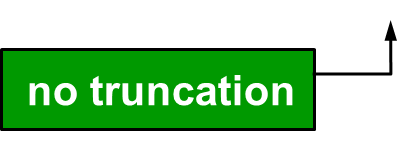 p109d08
76
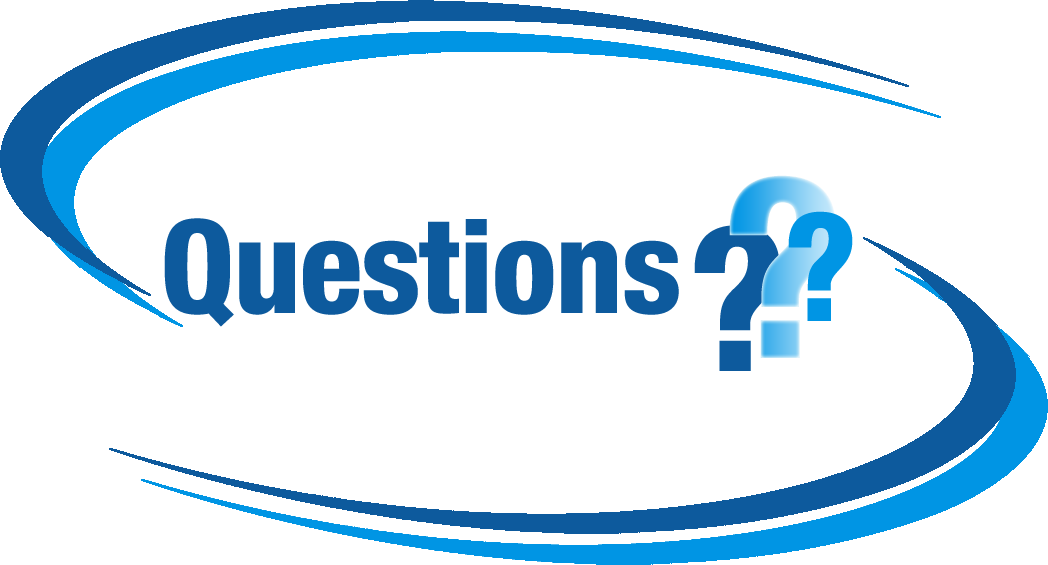 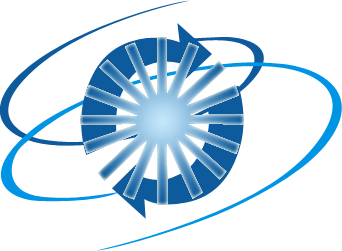 Exercise
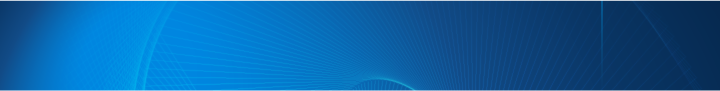 This exercise reinforces the concepts discussed previously.
[Speaker Notes: 15 MINS 
Suggest students start with EX 4 and if time they can attempt EX 5 and 6.
Review EX 4 at end of exercise time.]
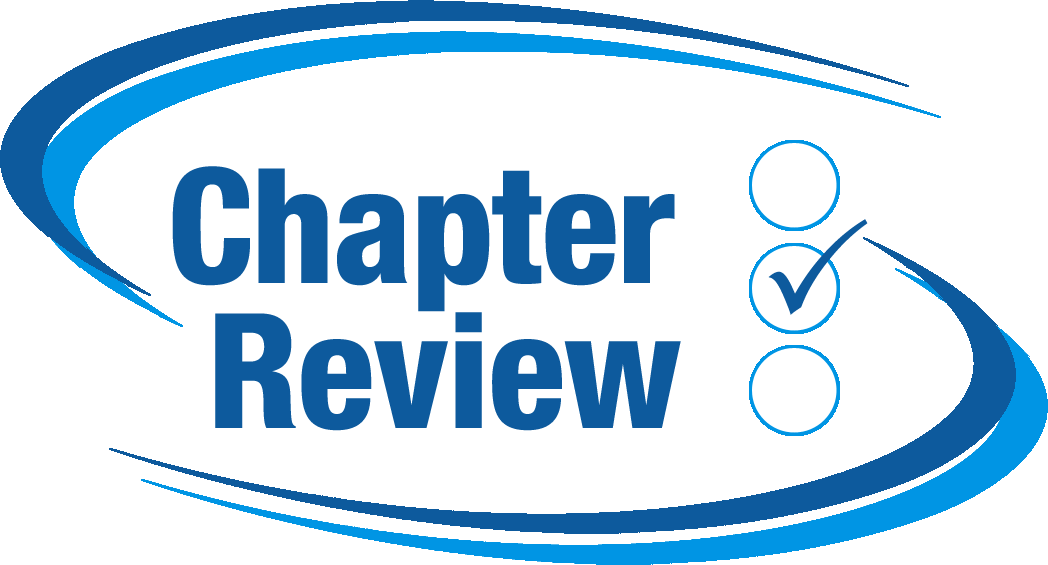 [Speaker Notes: Would like a review of the exercises?
Please answer with your Yes or No seat indicator.]
Based on this program and the observation shown in the PDV, what variable’s value will be assigned to Amount?








not specified
HrlyWage*Hrs
JobRate
Salary
data payroll;
   set salaries;
   if PayClass='Monthly' then Amount=Salary;
   else if PayClass='Hourly' then do;
      Amount=HrlyWage*Hrs;
      if Hrs>40 then Msg='CHECK TIMECARD'; 
   end;     
   else Amount=JobRate;
run;
[Speaker Notes: Correct answer: c. In this DATA step, if the value of PayClass is Contract, the observation doesn’t meet either of the conditions for PayClass. Therefore, the ELSE statement with no condition assigns the JobRate value to Amt. The DO group doesn’t apply in this case.]
Based on this program and the observation shown in the PDV, what variable’s value will be assigned to Amount?








not specified
HrlyWage*Hrs
JobRate
Salary
data payroll;
   set salaries;
   if PayClass='Monthly' then Amount=Salary;
   else if PayClass='Hourly' then do;
      Amount=HrlyWage*Hrs;
      if Hrs>40 then Msg='CHECK TIMECARD'; 
   end;     
   else Amount=JobRate;
run;
[Speaker Notes: Correct answer: c. In this DATA step, if the value of PayClass is Contract, the observation doesn’t meet either of the conditions for PayClass. Therefore, the ELSE statement with no condition assigns the JobRate value to Amt. The DO group doesn’t apply in this case.]
Which of the following SAS functions returns a number from 1 to 12? 

YEAR(SAS-date)
MONTH(SAS-date)
WEEKDAY(SAS-date)
TODAY(SAS-date)
[Speaker Notes: Correct answer: b
The MONTH function extracts the month from a SAS date and returns a number from 1 to 12.]
Which of the following SAS functions returns a number from 1 to 12? 

YEAR(SAS-date)
MONTH(SAS-date)
WEEKDAY(SAS-date)
TODAY(SAS-date)
[Speaker Notes: Correct answer: b
The MONTH function extracts the month from a SAS date and returns a number from 1 to 12.]
The data set orion.sales contains nine variables. Given this DATA step, how many variables does the descriptor portion of work.comp contain?





6
7
10
None. This program contains a logic error.
data work.comp;
   set orion.sales;
   drop Gender Salary Country;
   Compensation=sum(Salary,Bonus);
run;
[Speaker Notes: Correct answer: b
The DATA step reads the nine existing variables, adds the new variable Compensation, and drops Gender, Salary, and Country at output time. The variables in the DROP statement never appear in the new data set.]
The data set orion.sales contains nine variables. Given this DATA step, how many variables does the descriptor portion of work.comp contain?





6
7
10
None. This program contains a logic error.
data work.comp;
   set orion.sales;
   drop Gender Salary Country;
   Compensation=sum(Salary,Bonus);
run;
[Speaker Notes: Correct answer: b
The DATA step reads the nine existing variables, adds the new variable Compensation, and drops Gender, Salary, and Country at output time. The variables in the DROP statement never appear in the new data set.]
Which DATA step ensures that all observations are assigned a nonmissing value for Bonus?
data work.bonus;
   set orion.sales;
   if Country='US' then Bonus=500;
   else if Country='AU' then Bonus=300;
run;
data work.bonus;
   set orion.sales;
   if Country='US' then Bonus=500;
   else Bonus=300;
run;
[Speaker Notes: Correct answer: b
Adding an ELSE statement without a condition ensures that all observations have a nonmissing value for Bonus, even if they don’t meet any stated condition.]
Which DATA step ensures that all observations are assigned a nonmissing value for Bonus?
data work.bonus;
   set orion.sales;
   if Country='US' then Bonus=500;
   else if Country='AU' then Bonus=300;
run;
data work.bonus;
   set orion.sales;
   if Country='US' then Bonus=500;
   else Bonus=300;
run;
[Speaker Notes: Correct answer: b
Adding an ELSE statement without a condition ensures that all observations have a nonmissing value for Bonus, even if they don’t meet any stated condition.]
In the DATA step below, what is the length of the new variable, Type?





5
8
10
It depends on the first value of Type in orion.records.
data orion.newloan; 
   set orion.records; 
   TotalPaid=sum(TotLoan+Interest); 
   if Code='1' then Type='Fixed'; 
   else Type='Variable'; 
   length Type $ 10; 
run;
[Speaker Notes: Correct answer: a
The length of a new variable is determined by the first reference in the DATA step. In this case, the length of Type is determined by the value Fixed. Although a LENGTH statement is included, it is in the wrong place. It should appear before any other reference to the variable in the DATA step. The LENGTH statement cannot change the length of an existing variable.]
In the DATA step below, what is the length of the new variable, Type?





5
8
10
It depends on the first value of Type in orion.records.
data orion.newloan; 
   set orion.records; 
   TotalPaid=sum(TotLoan+Interest); 
   if Code='1' then Type='Fixed'; 
   else Type='Variable'; 
   length Type $ 10; 
run;
[Speaker Notes: Correct answer: a
The length of a new variable is determined by the first reference in the DATA step. In this case, the length of Type is determined by the value Fixed. Although a LENGTH statement is included, it is in the wrong place. It should appear before any other reference to the variable in the DATA step. The LENGTH statement cannot change the length of an existing variable.]
In the program below, what is the value of Benefit for the observation shown?




















a missing value
55050
800
0
data work.total;
   set payroll.june;
   Benefit=sum(Ins,Health_Award);
run;
[Speaker Notes: Correct answer: c
The SUM function ignores missing values, so the value of Benefit is the sum of Ins (800) and Health_Award (a missing value), which equals 800.]
In the program below, what is the value of Benefit for the observation shown?




















a missing value
55050
800
0
data work.total;
   set payroll.june;
   Benefit=sum(Ins,Health_Award);
run;
[Speaker Notes: Correct answer: c
The SUM function ignores missing values, so the value of Benefit is the sum of Ins (800) and Health_Award (a missing value), which equals 800.]
Which of these statements does not correctly specify a SAS function?

Deadline=sum(TimeSpent, Last_Name);
GreatDay=today();
FingersToes=sum(10,10);
BirthdayYear=year('12dec1987'd);
[Speaker Notes: Correct Answer: a
Remember that numeric functions require appropriate numeric arguments. Last_Name is a character variable. Except for the TODAY() function, numeric functions must specify arguments including numeric constants, numeric variables, or arithmetic expressions in parentheses following the function keyword. The TODAY() function doesn’t require an argument.]
Which of these statements does not correctly specify a SAS function?

Deadline=sum(TimeSpent, Last_Name);
GreatDay=today();
FingersToes=sum(10,10);
BirthdayYear=year('12dec1987'd);
[Speaker Notes: Correct Answer: a
Remember that numeric functions require appropriate numeric arguments. Last_Name is a character variable. Except for the TODAY() function, numeric functions must specify arguments including numeric constants, numeric variables, or arithmetic expressions in parentheses following the function keyword. The TODAY() function doesn’t require an argument.]
Given what you know about how SAS processes the DROP and KEEP statements, would these two DATA steps create the same data set?
data work.subset1;
   set orion.sales;
   drop Salary;
   Bonus=500;
   Compensation=sum(Salary,Bonus);
   BonusMonth=month(Hire_Date);
run;
  Yes
  No
data work.subset1;
   set orion.sales;
   Bonus=500;
   Compensation=sum(Salary,Bonus);
   BonusMonth=month(Hire_Date);
   drop Salary;
run;
[Speaker Notes: Correct answer: yes
Variables in the DROP statement are dropped during output, so they're available for calculations in the DATA step, even if they follow the statements that reference them.]
Given what you know about how SAS processes the DROP and KEEP statements, would these two DATA steps create the same data set?
data work.subset1;
   set orion.sales;
   drop Salary;
   Bonus=500;
   Compensation=sum(Salary,Bonus);
   BonusMonth=month(Hire_Date);
run;
  Yes
  No
data work.subset1;
   set orion.sales;
   Bonus=500;
   Compensation=sum(Salary,Bonus);
   BonusMonth=month(Hire_Date);
   drop Salary;
run;
[Speaker Notes: Correct answer: yes
Variables in the DROP statement are dropped during output, so they're available for calculations in the DATA step, even if they follow the statements that reference them.]
Which of the following determines the length of a new variable at compile time?
INPUT statement
assignment statement 
LENGTH statement
all of the above
[Speaker Notes: Correct answer: d
In the DATA step, the first reference to a variable determines its length. The first reference to a new variable can be in a LENGTH statement, an assignment statement, or another statement such as an INPUT statement. After a variable has been referenced in your program, the length of the variable's first value does not affect the length of the variable.]
Which of the following determines the length of a new variable at compile time?
INPUT statement
assignment statement 
LENGTH statement
all of the above
[Speaker Notes: Correct answer: d
In the DATA step, the first reference to a variable determines its length. The first reference to a new variable can be in a LENGTH statement, an assignment statement, or another statement such as an INPUT statement. After a variable has been referenced in your program, the length of the variable's first value does not affect the length of the variable.]
Use a DO group in a DATA step when you want to execute multiple statements for a true IF-THEN expression.

  True	
  False
[Speaker Notes: Correct answer: True
Only one executable statement is allowed in IF-THEN and ELSE statements. Multiple executable statements are allowed in IF-THEN DO/ELSE DO statements. Each DO group can contain multiple statements that apply to the expression.]
Use a DO group in a DATA step when you want to execute multiple statements for a true IF-THEN expression.

  True	
  False
[Speaker Notes: Correct answer: True
Only one executable statement is allowed in IF-THEN and ELSE statements. Multiple executable statements are allowed in IF-THEN DO/ELSE DO statements. Each DO group can contain multiple statements that apply to the expression.]